Hvem laver notatet – og til hvem?
Når du skriver et notat, skal du se dig selv som rådgiver, ekspert, embedsmand eller spindoktor for fx en minister, som skal rådgives om et konkret område – f.eks. økonomisk politik eller konsekvenser af en udvikling i omverdenen og evt. tiltag.
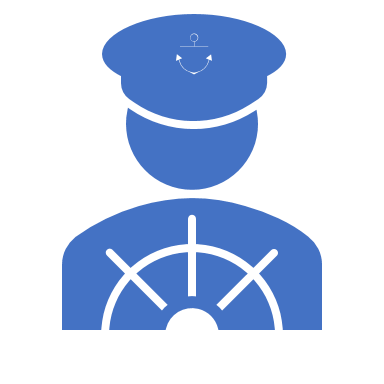 Sådan er strukturen i et notat
Problemformulering
Teori
Analyse
Notatet indeholder økonomiske analyser og diskussioner – og nogle anbefalinger for f.eks. hvilken økonomisk politik der skal bør føres eller konkrete tiltag. 
Fordele og ulemper vil ofte være en det af et notat.
Vurdering
Du skal forklare konsekvenserne af dine analyser, og her skal du bruge din faglige viden.
AnbefalingerKom med løsningsforslag til den angivne problemstilling
Hvis du f.eks. anbefaler en konkret økonomisk politik skal du kunne forklare, hvilke konsekvenser en sådan vil have for økonomien, måske på kort og lang sigt